Scientific Notation
Standard
8.EE.A.3 Use numbers expressed in the form of a single digit times an integer power of 10 to estimate very large or very small quantities, and to express how many times as much one is than the other. For example, estimate the population of the United States as 3 times 108 and the population of the world as 7 times 109, and determine that the world population is more than 20 times larger.
What is scientific notation?
A.  It is the method of ________________ very ___________ and very _________ numbers as a ______________ of a number greater than or equal to ______ and less than _______, and a power of ______.
expressing
large
small
product
1
10
10
B.  When the number is ____________ than or equal to 10 use a __________ exponent.  When the number is __________ 0 and 1 use a ___________ exponent.
greater
between
positive
negative
C.  To translate between scientific notation and standard notation, move the ____________ point the number of places indicated by the exponent in the _________ of ______.   When the exponent is ___________, move ___________ point to the right.  When the exponent is _____________, move the __________ point to the left.
decimal
power
10
positive
decimal
Negative
decimal
(
(
( 
(
(
(
(
( 
(
(
Example:  	4.628 x 105  = 462,800

	            4.628 x 10-5 = 0.00004628
Applying Scientific Notation:
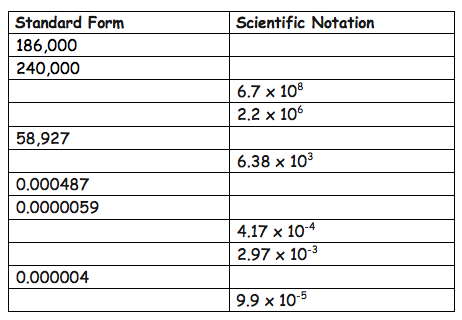 1.86 x 105
2.4 x 105
670,000,000
2,200,000
5.8927 x 104
6,380
4.87 x 10-4
5.9 x 10-6
0.000417
0.00297
4 x 10-6
0.000099
Question check √
Describe how to write 3,482,000,000 in scientific notation.
Find the missing exponent
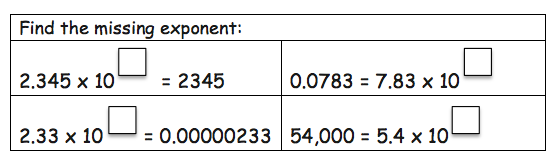 3
-2
4
-6
Question check √
When you write a number that is less than 1 in scientific notation, how does the power of 10 differ from when you write a number greater than 1?
Draw Conclusion:
Which measurement would least likely to be written in scientific notation:  number of grains of sand on a beach, diameter of a typical human hair, population of a country, speed of a car, or size of an atom?
Analyze Relationships:
a.  Compare the two numbers to find which is greater.  Explain how you can compare them without writing them in standard notation first.
 
4.5 x 106		2.1 x 108
b.  Write the following diameters from least to greatest.
 
1.5 x 10-2 m, 1.2 x 102 m, 5.85 x 10-3 m, 2.3 x 10-2 m, 9.6 x 10-1 m
Critique Reasoning:
Sam’s friend Wilson had the following homework problem:
	Express 5.6 x 10-7 in standard form
Wilson wrote 56,000,000.  How can Sam explain Wilson’s error and how to correct it?
Standard
8.EE.A.4 Perform operations with numbers expressed in scientific notation, including problems where both decimal and scientific notation are used. Use scientific notation and choose units of appropriate size for measurements of very large or very small quantities (e.g., use millimeters per year for seafloor spreading). Interpret scientific notation that has been generated by technology.
Scientific Notation
Estimating Operations with Scientific Notation
Standard
8.EE.A.3 Use numbers expressed in the form of a single digit times an integer power of 10 to estimate very large or very small quantities, and to express how many times as much one is than the other. For example, estimate the population of the United States as 3 times 108 and the population of the world as 7 times 109, and determine that the world population is more than 20 times larger.
Example A:
The Federal Reserve states that the average household in January of 2013 had $7,122 in credit card debt. The U.S. national debt is $16,755,133,009,522.  About how many times greater is the U.S. national debt than an average U.S. household? Rewrite each number to the nearest power of 10 that exceeds it, and then compare.
Example B:
There are about 3,000,000 students attending school, kindergarten through 12th grade, in New York. Express the number of students as a single-digit integer times a power of 10. 

The average number of students attending a middle school in New York is 8 ×102. How many times greater is the overall number of K-12 students compared to the number of middle school students?
Example C:
A conservative estimate of the number of stars in the universe is 6 x 1022. The average human can see about 3,000 stars at night with his naked eye. About how many times more stars are there in the universe, compared to the stars a human can actually see?
Example D:
The estimated world population in 2011 was 7 x 109. Of the total population, 682 million of those people were left-handed. Approximately what percentage of the world population is left-handed according to the 2011 estimation?
Example E:
The average person takes about 30,000 breaths per day. Express this number as a single-digit integer times a power of 10. 

If the average American lives about 80 years (or about 30,000 days), how many total breaths will a person take in her lifetime?
Standard
8.EE.A.3 Use numbers expressed in the form of a single digit times an integer power of 10 to estimate very large or very small quantities, and to express how many times as much one is than the other. For example, estimate the population of the United States as 3 times 108 and the population of the world as 7 times 109, and determine that the world population is more than 20 times larger.
Scientific Notation
Performing Operations with Scientific Notation
Standard
8.EE.A.3 Use numbers expressed in the form of a single digit times an integer power of 10 to estimate very large or very small quantities, and to express how many times as much one is than the other. For example, estimate the population of the United States as 3 times 108 and the population of the world as 7 times 109, and determine that the world population is more than 20 times larger.
Standard
8.EE.A.4 Perform operations with numbers expressed in scientific notation, including problems where both decimal and scientific notation are used. Use scientific notation and choose units of appropriate size for measurements of very large or very small quantities (e.g., use millimeters per year for seafloor spreading). Interpret scientific notation that has been generated by technology.
Adding and Subtracting with Scientific Notation
Method 1:
Step 1 First, write each number with the same ______ of ____
Step 2 Add or subtract the __________  for each number
Step 3 Write the final answer in ___________________.
Power         10
multipliers
Scientific notation
Method 2:
Step 1 First, write each number in ________________
Step 2 Find the sum or difference of the numbers in standard notation
Step 3 Write the answer in ______________________.
Standard notation
Scientific notation
Example:
The table below shows the population of the three largest countries in North America in 2011.  Find the total population of these countries
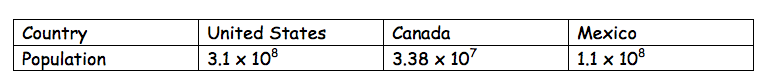 Method 1
Step 1: 	   United States  3.1 x 108
                            Canada   0.338 x 108
                             Mexico   1.1 x 108
Step 2: Add the multipliers  3.100
		                          0.338
			             1.100
Moved the decimal one place to the left.  Added one to the exponent.
4.538 x 108
Method 2:
Step 1:	    United States: 310,000,000
                 Canada:	        33,800,000
                  Mexico:	       110,000,000
Step 2: Find the sum of the numbers in standard notation.
	310,000,000
 	33,800,000
        + 110,000,000

Step 3: Write the answer in scientific notation: ________ x 108
453,800,000
4.538
Add or Subtract.  Write your answer in scientific notation.Method 1:A.	4.2 x 106 + 2.25 x 105 + 2.8 x 106
00

00
4.2
  0.225
+2.8
7.225 x 106
Add or Subtract.  Write your answer in scientific notation.Method 2:B. 1.25 x 103 + 0.50 x 102 + 2.8 x 103
1250
    50
2800
4100
4.1 x 103
Add or Subtract.  Write your answer in scientific notation.Method 1:C. 8.5 x 103 – 5.3 x 103 – 1.0 x 102
8.5
- 5.3
  3.2
- 0.1
  3.1 x 103
Add or Subtract.  Write your answer in scientific notation.Method 2:D. 6.2 x 105 - 2.6 x 104 + 1.9 x 102
620,000
-  26000
5.94 x 105
594,000
Practice:
4.2 x 106 + 2.25 x 105
5.25 x 108 + 3.1 x 106
8.5 x 103 - 5.3 x 102
1.3 x 109  - 6.48 x 107
4.5 x 108 - 6.45 x 106
6.2 x 105 - 2.6 x 104 - 1.9 x 102
Scientific Notation
Multiplying and Dividing with Scientific Notation
Standard
8.EE.A.3 Use numbers expressed in the form of a single digit times an integer power of 10 to estimate very large or very small quantities, and to express how many times as much one is than the other. For example, estimate the population of the United States as 3 times 108 and the population of the world as 7 times 109, and determine that the world population is more than 20 times larger.
Standard
8.EE.A.4 Perform operations with numbers expressed in scientific notation, including problems where both decimal and scientific notation are used. Use scientific notation and choose units of appropriate size for measurements of very large or very small quantities (e.g., use millimeters per year for seafloor spreading). Interpret scientific notation that has been generated by technology.
When multiplying in Scientific Notation you must use the ___________ property to move the numbers around and use the ___________ property to regroup the numbers. You want to get your __________________ together and your ________ together.
Commutative
Associative
multipliers
powers
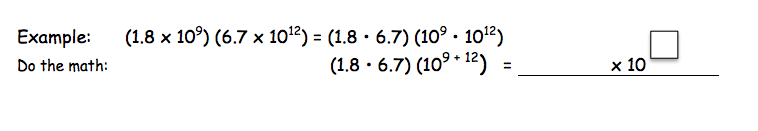 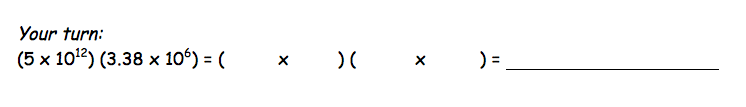 When dividing in Scientific Notation, like multiplying you want to get your ________ together and your ___________ together.
multipliers
powers
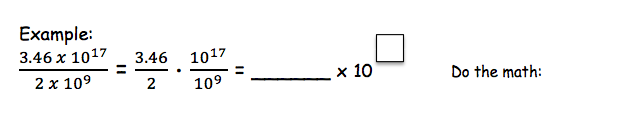 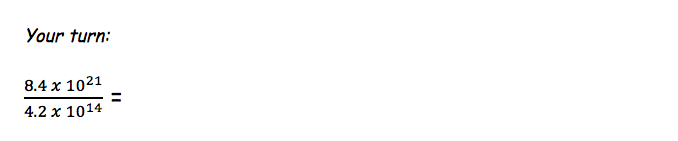 Practice:
A.  When the Sun makes an orbit around the center of the Milky Way, it travels 2.025 x 1014 km.  The orbit takes 225 million years.  At want rate does the Sun travel?  Write your answer in scientific notation.
B.  Light travels at a speed of 1.86 x 105 miles per second.  It takes light from the Sun about 4.8 x 103 seconds to reach Saturn.  Find the approximate distance form the Sun to Saturn.  Write your answer in scientific notation.
C.  An adult blue whale can eat 4.0 x 107 krill in a day.  At that rate, how many krill can an adult blue what eat in 3.65 x 102 days?
D.  Jala takes 2.4 x 104 steps during a long distance run.  Each step covers an average of 810 mm.  What total distance (in mm) did Jala cover during her run?  Write your answer in scientific notation.
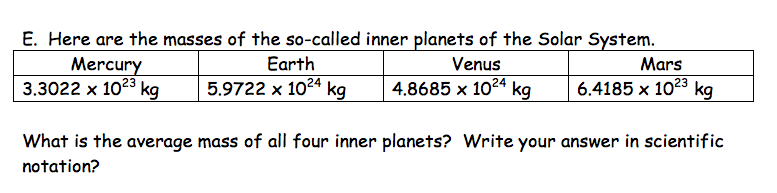 Scientific Notation
On a Calculator
Standard
8.EE.A.4 Perform operations with numbers expressed in scientific notation, including problems where both decimal and scientific notation are used. Use scientific notation and choose units of appropriate size for measurements of very large or very small quantities (e.g., use millimeters per year for seafloor spreading). Interpret scientific notation that has been generated by technology.
Use your calculator to